Презентация к уроку английского языка на тему : «Глагол to be»
Учитель английского языка МБОУ Кубинской СОШ №2 им. Героя Советского Союза Безбородова В.П.
Москаева Даяна Дмитриевна
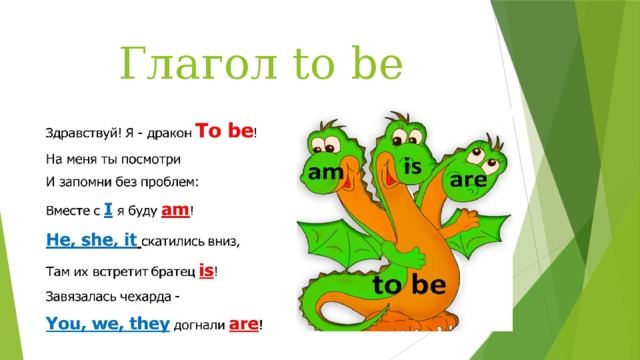 •Am, is и are – это формы глагола to be.
•Глагол переводится как быть, являться, находиться.
•Все формы имеют полную и сокращенную формы.
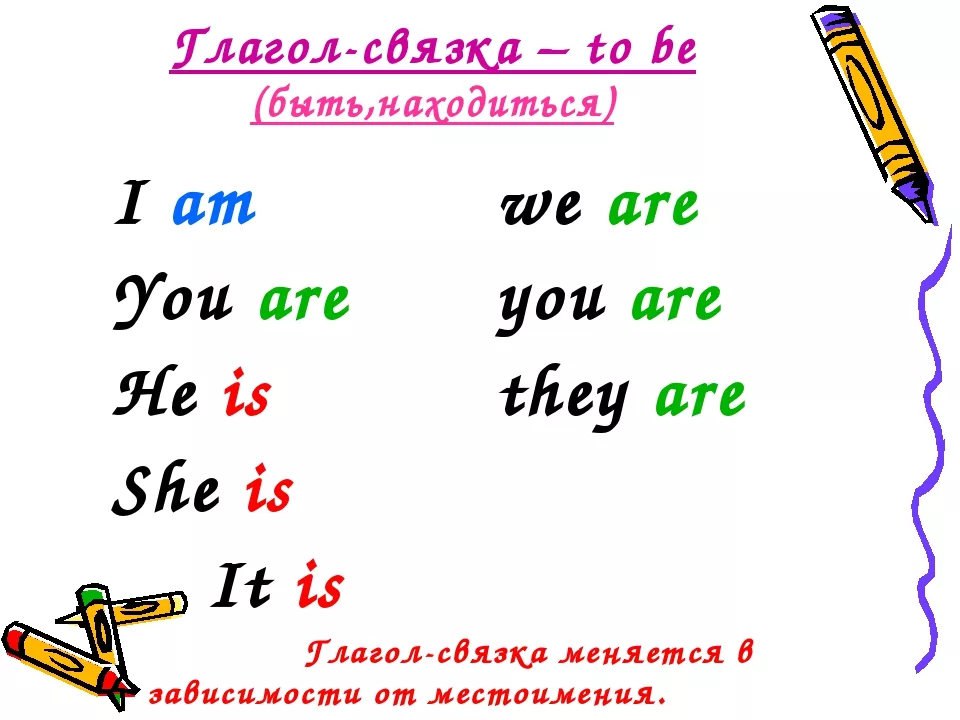 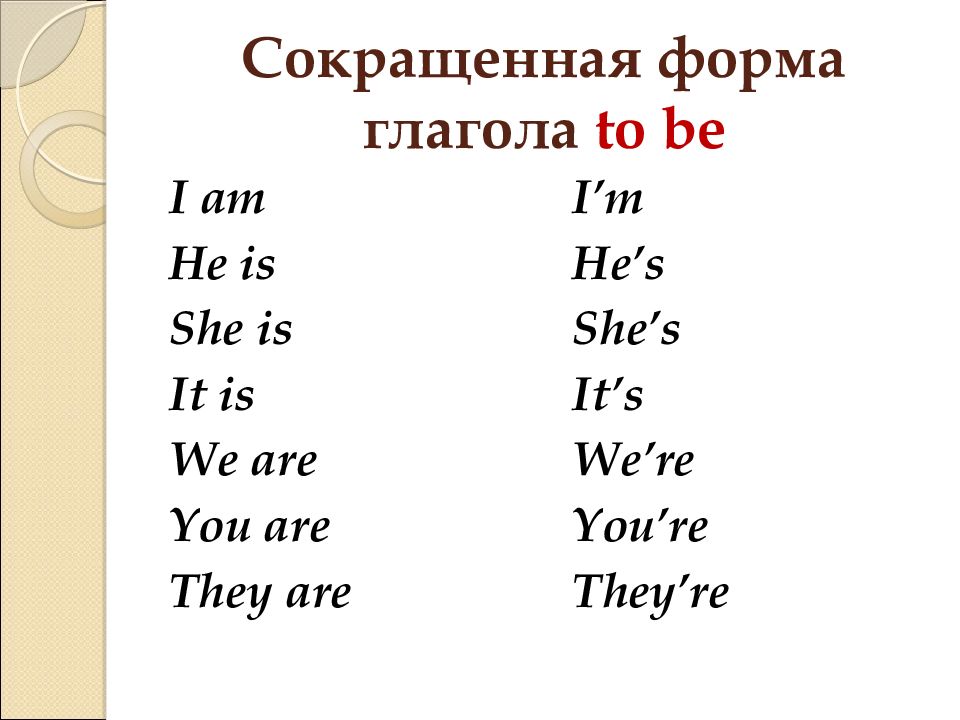 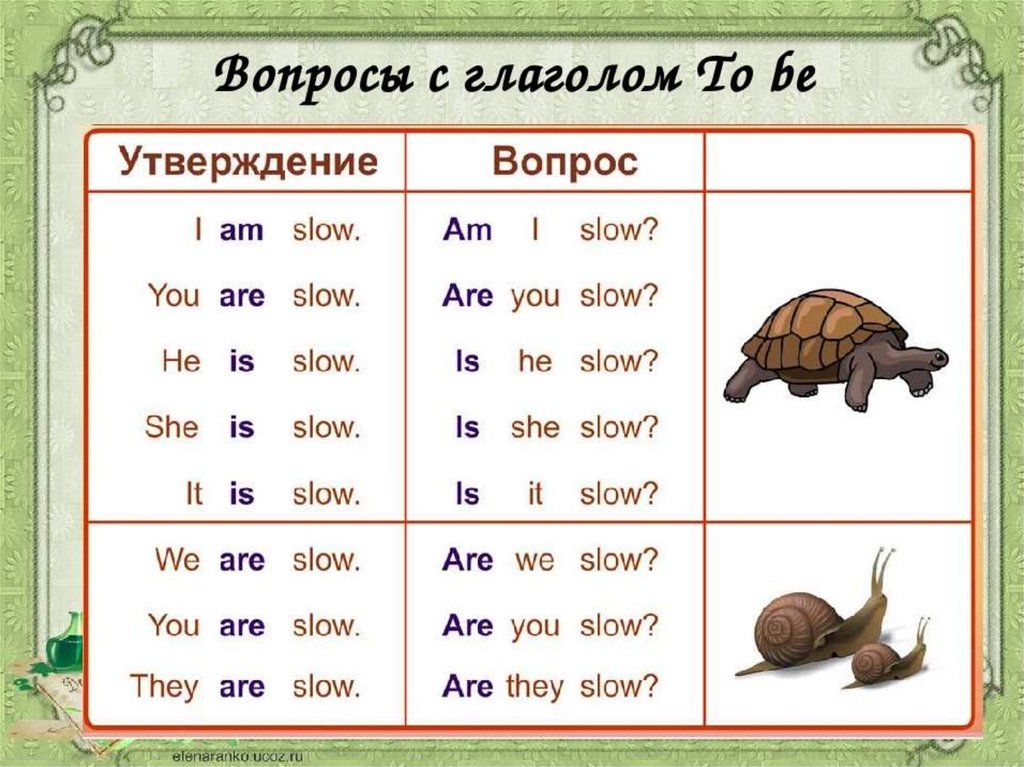 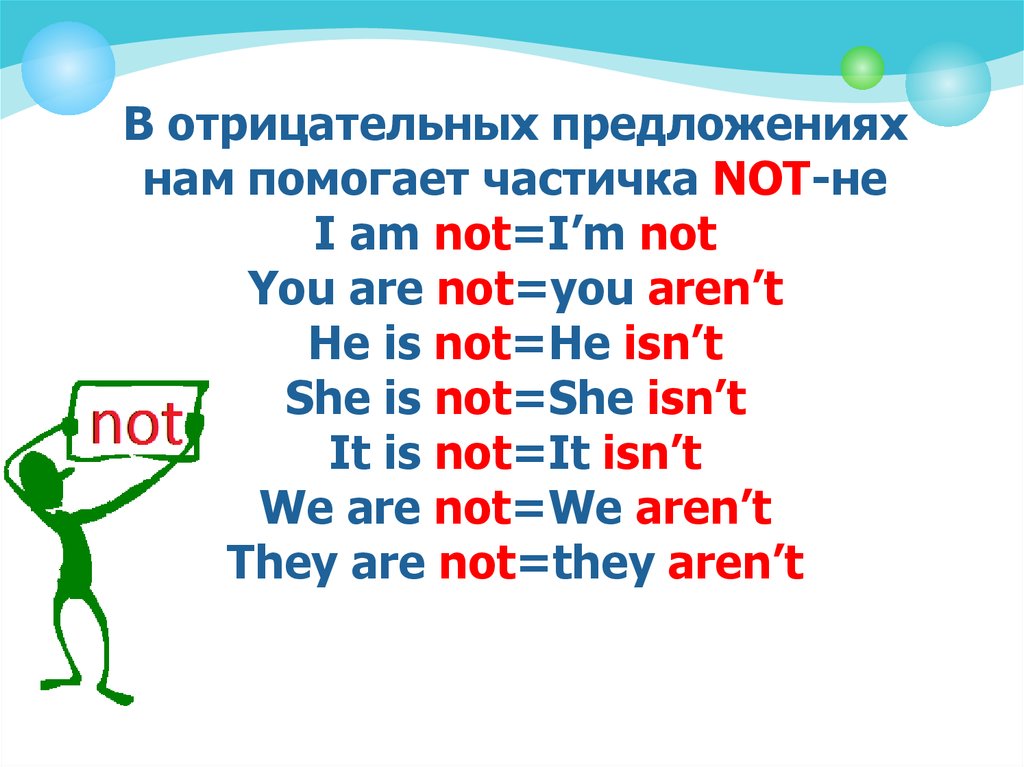 Вставь форму глагола to be - am/is/are
 You … a cook. 
It … a kid. 
She … a queen. 
They … trolls. 
It … a cock.
How old ____ your sister, Rose?
 My father and mother ____ from Moscow. 
I ____ a good student. 
They ____ cold and sad.